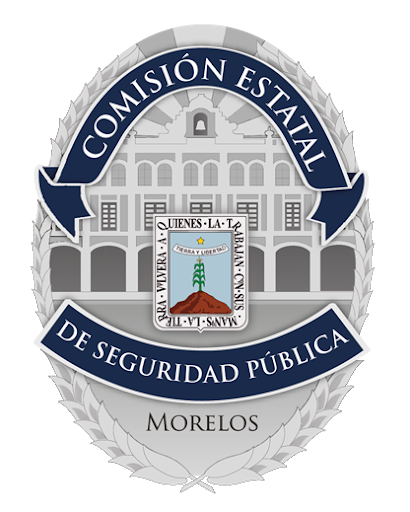 Información Estadística

PROYECTO AVGM/MOR/AC3/CEPS/70
Junio, 2023
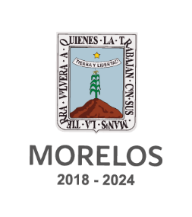 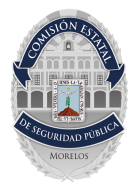 PROYECTO AVGM/MOR/AC03/CESP/017

Durante el presente año, la Comisión Estatal de Seguridad Pública logró un subsidio de $2,100,000.00 para la ejecución del proyecto AVGM/MOR/AC03/CESP/017 buscando fortalecer los servicios especializados de la CES a través de una Unidad Especializada de Primera Intervención para la Atención de la Violencia de Género, mediante la canalización y seguimiento de situaciones donde se violente a una niñas, adolescente o mujer, mejorando las respuestas a las emergencias recibidas en número único de emergencias 9-1-1, Segurichat y TELAMMOR.

Para la ejecución del proyecto, se contrataron 12 personas servidores públicos en las ramas de psicología y derecho, para realizar funciones como «Operador Telefónico Especializado en Atención de Niñas, Adolescentes y Mujeres en Situación de Violencia» además de una persona como «Psicólogo Clínico» quien brinda atención psicológica a las y los operadores telefónicos.
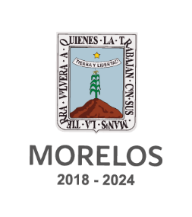 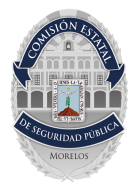 SEGURICHAT
Segurichat es un sistema de comunicación y atención ciudadana directa con la Comisión Estatal de Seguridad Pública, este sistema brinda atención de manera inmediata para generar un vínculo de cercanía además de promover la coordinación entre las corporaciones operativas e instituciones encargadas de seguridad con el sector social, educativo y empresarial, colaborando con el Número Único de Emergencias 9-1-1.

Segurichat se basa en la organización de grupos de comunicación vía whatsapp organizados y monitoreados por el C5 Morelos, las personas que participan en los grupos de Segurichat proporcionan datos personales a C5 quien realiza una corroboración de datos; de esta manera permite no generar alertamientos falsos, eficientando la operatividad de los cuerpos de emergencia.

El mecanismo con el que operan los Segurichat se centra en la solicitud de apoyo de la ciudadanía en cuanto a emergencias de seguridad, médicas, protección civil y de prevención del delito, las y los operadores telefónicos de Segurichat recaba la información necesaria para brindar la atención y la despachan a las unidades operativas.
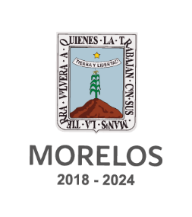 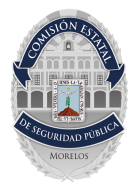 SEGURICHAT
El área de SEGURICHAT se reforzó a través de la asignación de tres personas servidores públicos para realizar acciones de atención a casos de violencia hacia niñas, adolescentes y mujeres recibidas en SEGURICHAT. 

Durante el mes de Junio de 2023, se atendieron 81 casos de violencia ejercida por razones de género en los cuales se realizó atención psicológica de contención así como asesoría jurídica de acuerdo a lo manifestado por las usuarias; en el mismo sentido se realizó la atención de 155 situaciones de emergencia por diversas situaciones sobre seguridad pública, protección civil y el ámbito de la salud.
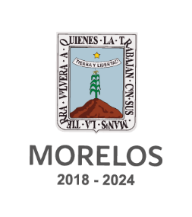 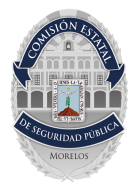 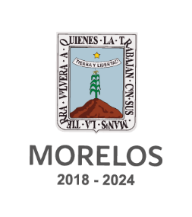 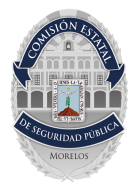 Teléfono de Asistencia a la Mujer Morelense «TELAMMOR»
El servicio TELAMMOR está enfocado a la atención de mujeres, sin distingo de edad, que requieran asesoría jurídica, psicológica y/o canalización a instituciones especializadas para para la atención especifica de cada caso manifestado.

Aunado a que la atención esencial de TELAMMOR está dirigida a mujeres, pueden ser atendidas llamadas sin distinción de sexos y/o géneros, siempre y cuando la persona usuaria manifieste ser víctima de violencia por razones de género.
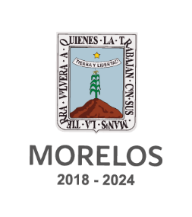 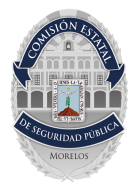 Teléfono de Asistencia a la Mujer Morelense «TELAMMOR»
El servicio «TELAMMOR» se reforzó a través de la asignación de 08 personas servidores públicos en las ramas de psicología y derecho quienes realizan atención de los casos de violencia encontrar de mujeres así como de llamadas de emergencias por casos de seguridad pública, protección civil y emergencias médicas.

Durante el mes de Junio de 2023, se atendieron 41 casos de violencia ejercida por razones de género en los cuales se realizó atención psicológica de contención así como asesoría jurídica de acuerdo a lo manifestado por las usuarias; en el mismo sentido se realizó la atención de 1,308 llamadas de emergencia por diversas situaciones sobre seguridad pública, protección civil y el ámbito de la salud.